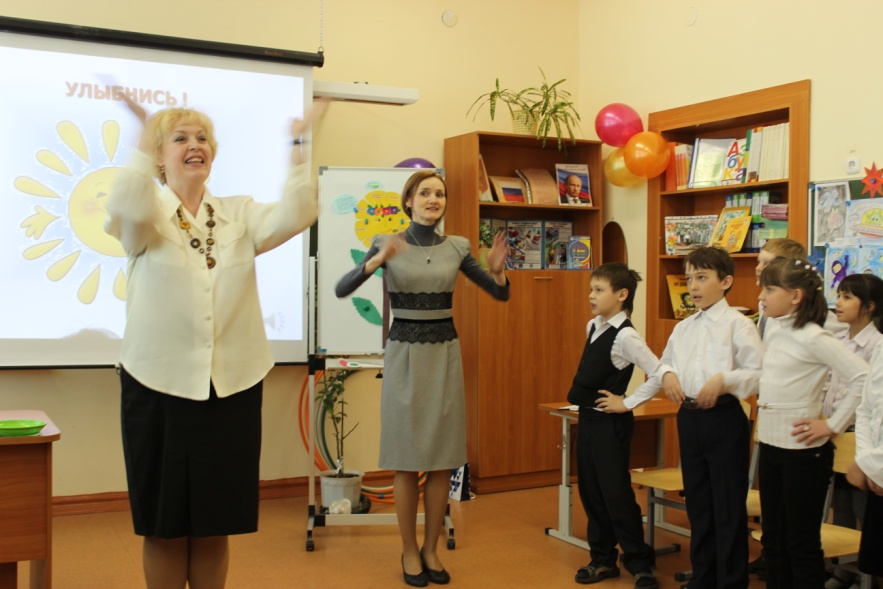 «Деятельность учителя-логопеда во внеурочных мероприятиях в рамках ФГОС»
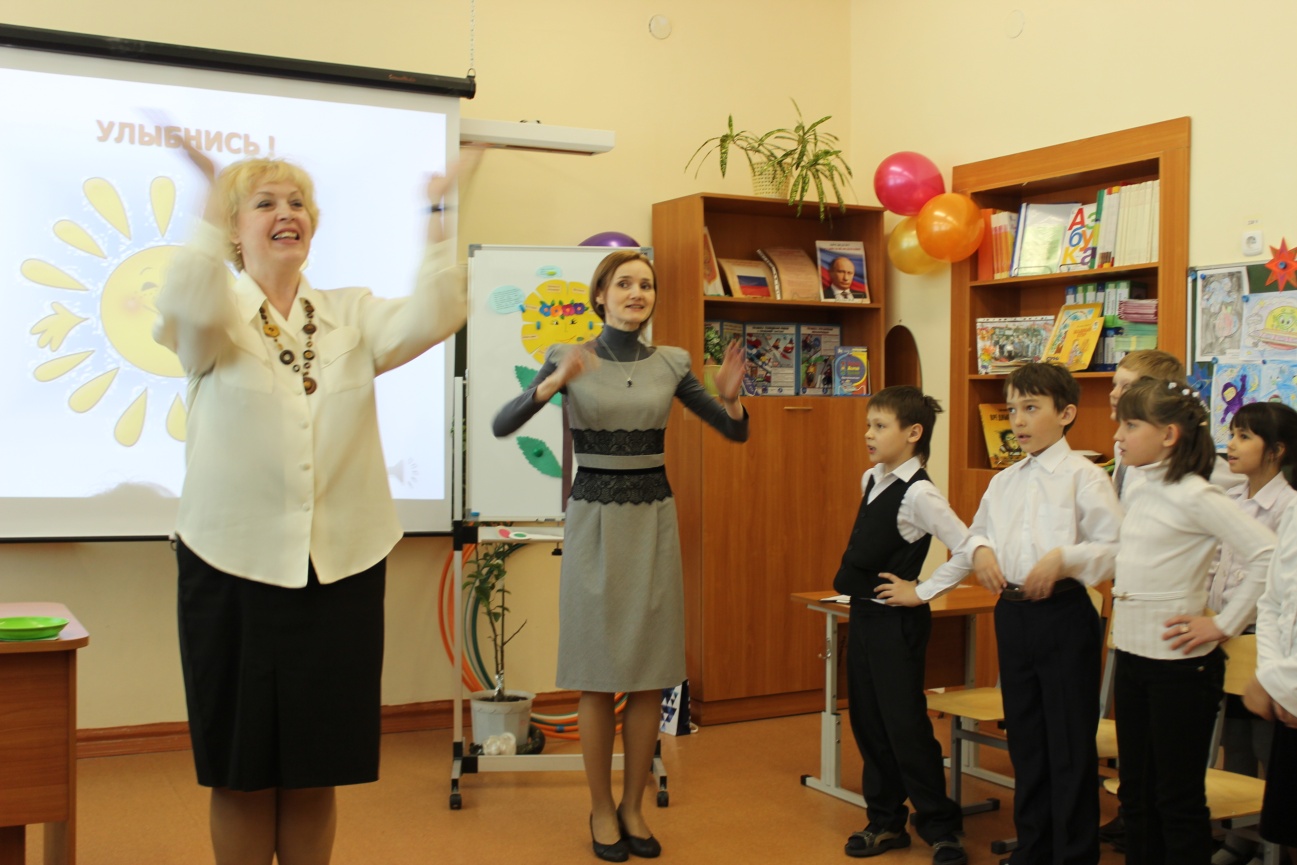 Учителя-логопеды
МБОУ  ООШ №34
Сложеникина Г.В.
Зварыгина Т.А.
Программа внеурочной деятельности 
«Читай-ка»
для 1-4 классов

                                                                 
                                                                                         Составитель:
                                                                                                       Сложеникина Г.В.
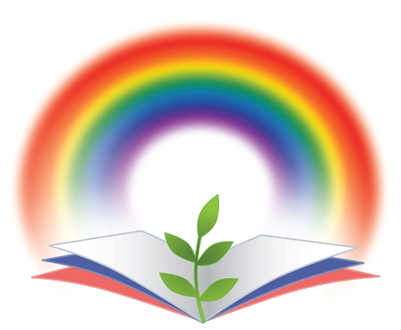 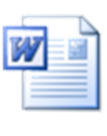 ТОТ ВОДУ ЧЕРПАЕТ РЕШЕТОМ, КТО ХОЧЕТ УЧИТЬСЯ БЕЗ КНИГИ.

латинская пословица
Цель программы
формировать личность учащегося  

через

чтение и последующую работу с
 литературными  произведениями.
Программа «Читай-ка» реализует
духовно-нравственное направление  во внеурочной деятельности в школе 

для обучающихся с ограниченными возможностями  в 1, 2, 3, 4 классах

(1; 2 часа в неделю).
Задачи программы «Читай-ка»:
Воспитательные 
Образовательные
Коррекционные-развивающие
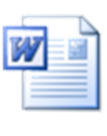 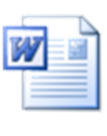 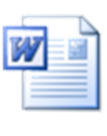 Ориентиры данного курса:

духовно-нравственные 

познавательно-образовательные

коррекционно-развивающие
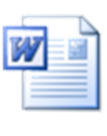 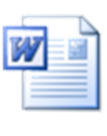 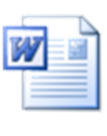 Личностные результаты:
воспитательного характера

образовательного характера

коррекционно-развивающего характера
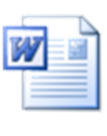 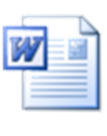 Оценка эффективности реализации программы  «Читай-ка»  определяется результатами мониторинга:
тестиро­вание

опрос (ан­кетирование, беседа)

 проективные методы ( игры – драматизации, праздники).
Словом можно убить, словом можно спасти,Словом можно полки за собой повести.Словом можно продать, и предать, и купить,Слово можно в разящий свинец перелить.
Вадим Шефнер
Благо дарю!
Праздник 

                                             «Будьте вежливы 
                                                    всегда»





                                                                  Подготовили и провели:
                                                               Сложеникина Г.В.
                                                                  Зварыгина Т.А.
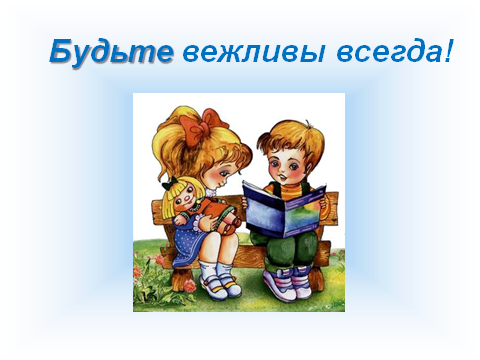 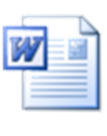 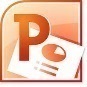 Цель:    1. Раскрыть понятия «вежливость»,  «вежливые слова» .                 2.Формировать  навык культурного поведения, культуру общения между детьми.     3. Воспитывать чувство коллективизма и                            взаимовыручки,  дружеские, вежливые отношения.
Задачи:
Развитие логического мышления, внимания, памяти, творческих способностей, коммуникативных навыков.

Активизация, пополнение словарного запаса.

Автоматизация и  самоконтроль поставленных звуков в свободной речи.

Формирование умения программировать грамматически правильного связного высказывания.

 Совершенствование навыка рефлексии вежливого обращения.
Взаимосвязь с педагогами и специалистами:
Логопеды
Учителя
Воспитатели
Психолог
Музыкальный руководитель
Руководитель художественной школы
Библиотекарь
Что обеспечивает взаимосвязь специалистов:
Всесторонний охват учащихся

Комплексный, целенаправленный подход

Разнообразие методов и приёмов

Стойкий, долговременный результат (рефлексия)

Индивидуальный подход на фоне коллективной работы
Алгоритм праздника «Будьте вежливы всегда»:
Организационный момент

Определение темы праздника

Основная часть :
       - драматизация сказки «Вежливый Цып» 
       - семантический разбор вежливых слов 
       - Физ. минутка «Не ошибись, пожалуйста» 
       -познавательная игра «Толковый словарик вежливых слов»
       - музыкальная пауза ( песня «Улыбка»)
       - кроссворд «Вежливые умники»
       - дидактическая игра «Дерево прощения» 
       - выставка-обзор «вежливых» книг 
  
Итог
Организационный момент
Сообщение темы праздника
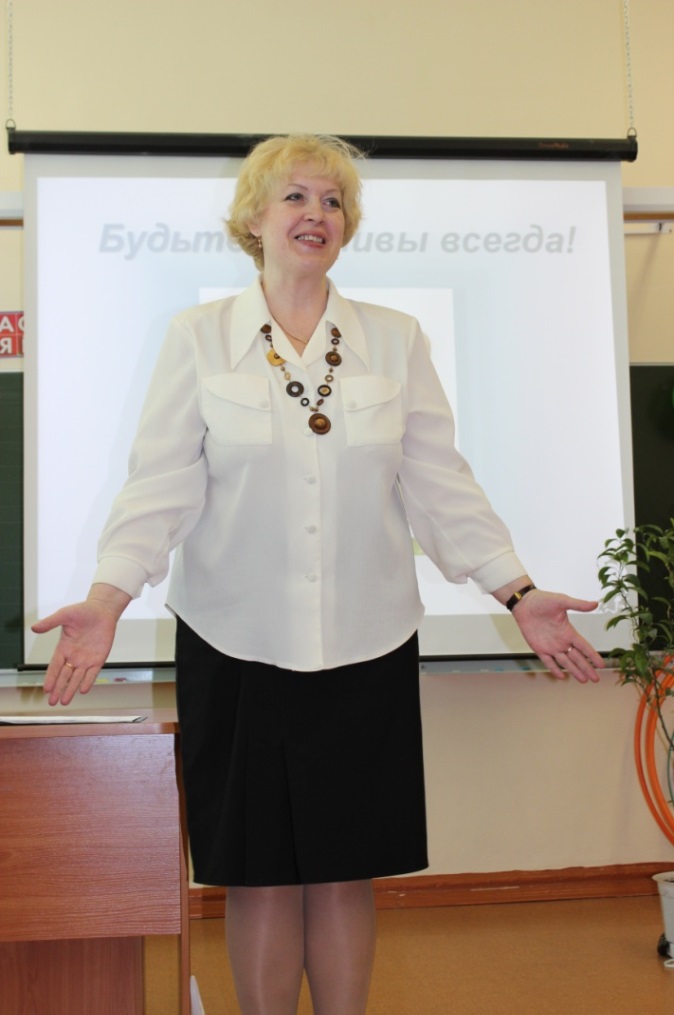 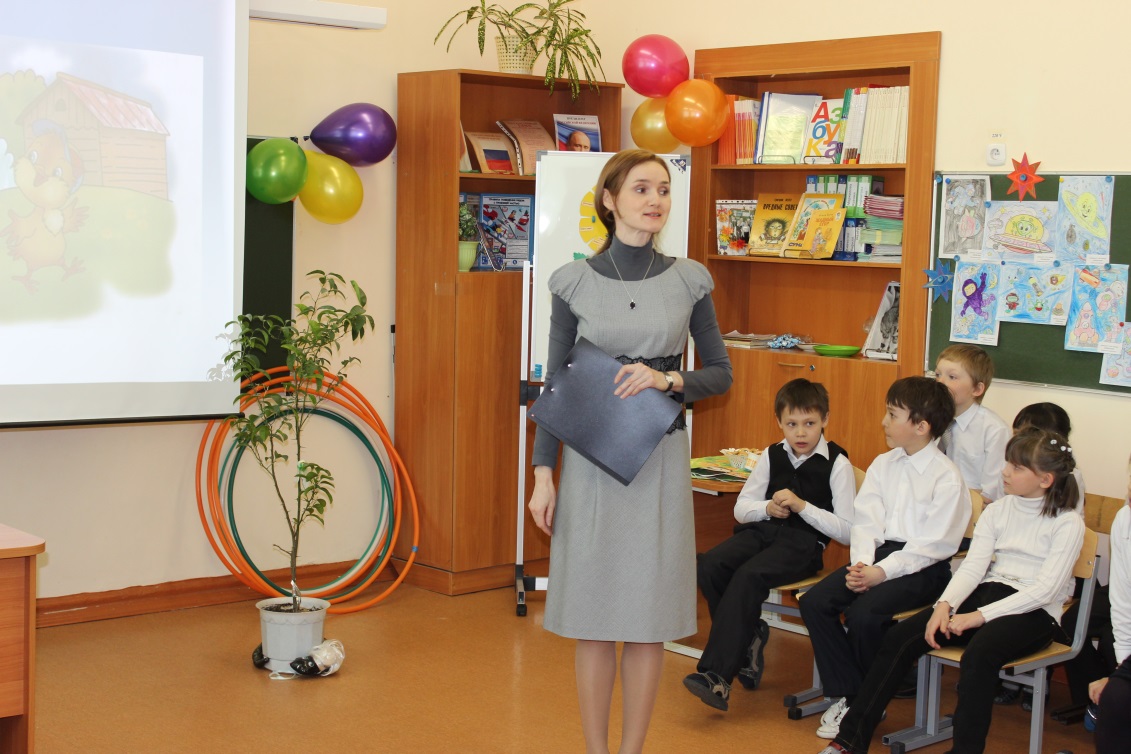 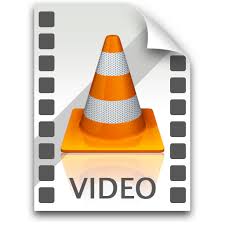 Основная часть
Драматизация сказки «Вежливый Цып»
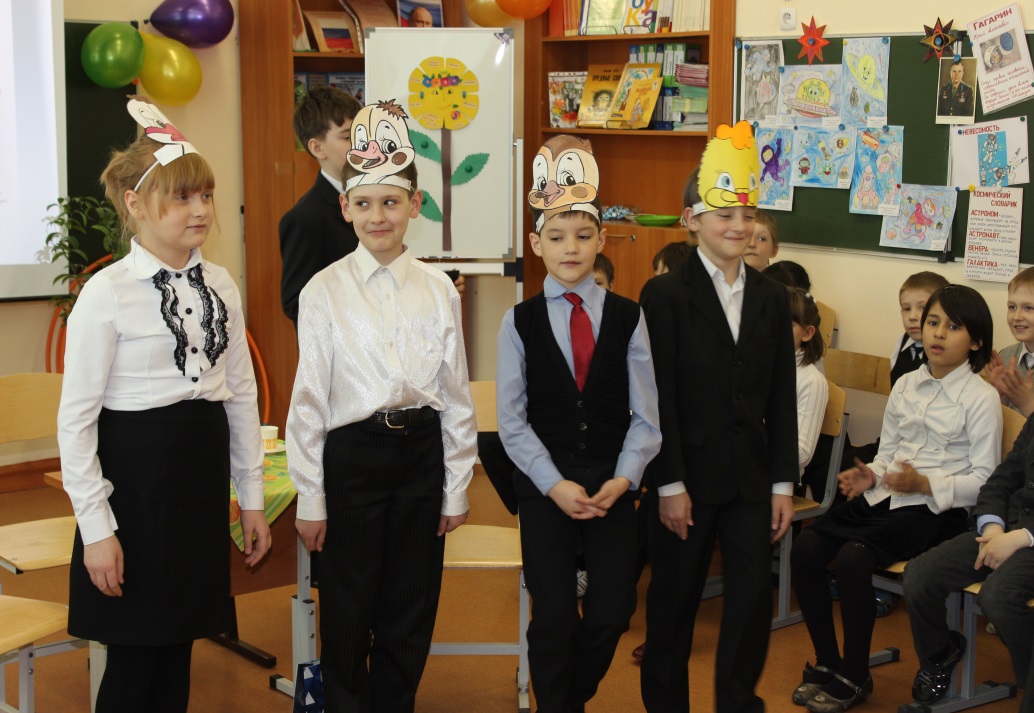 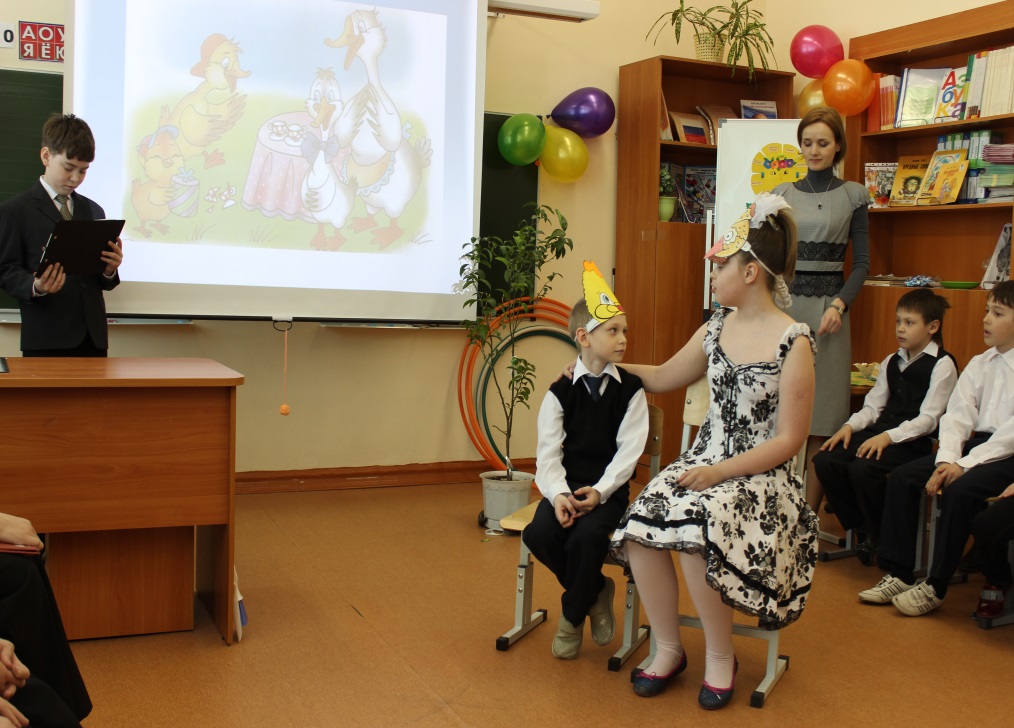 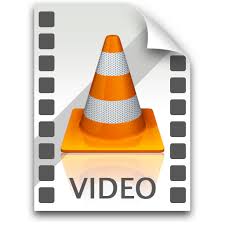 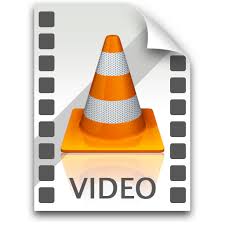 Семантический разбор слов
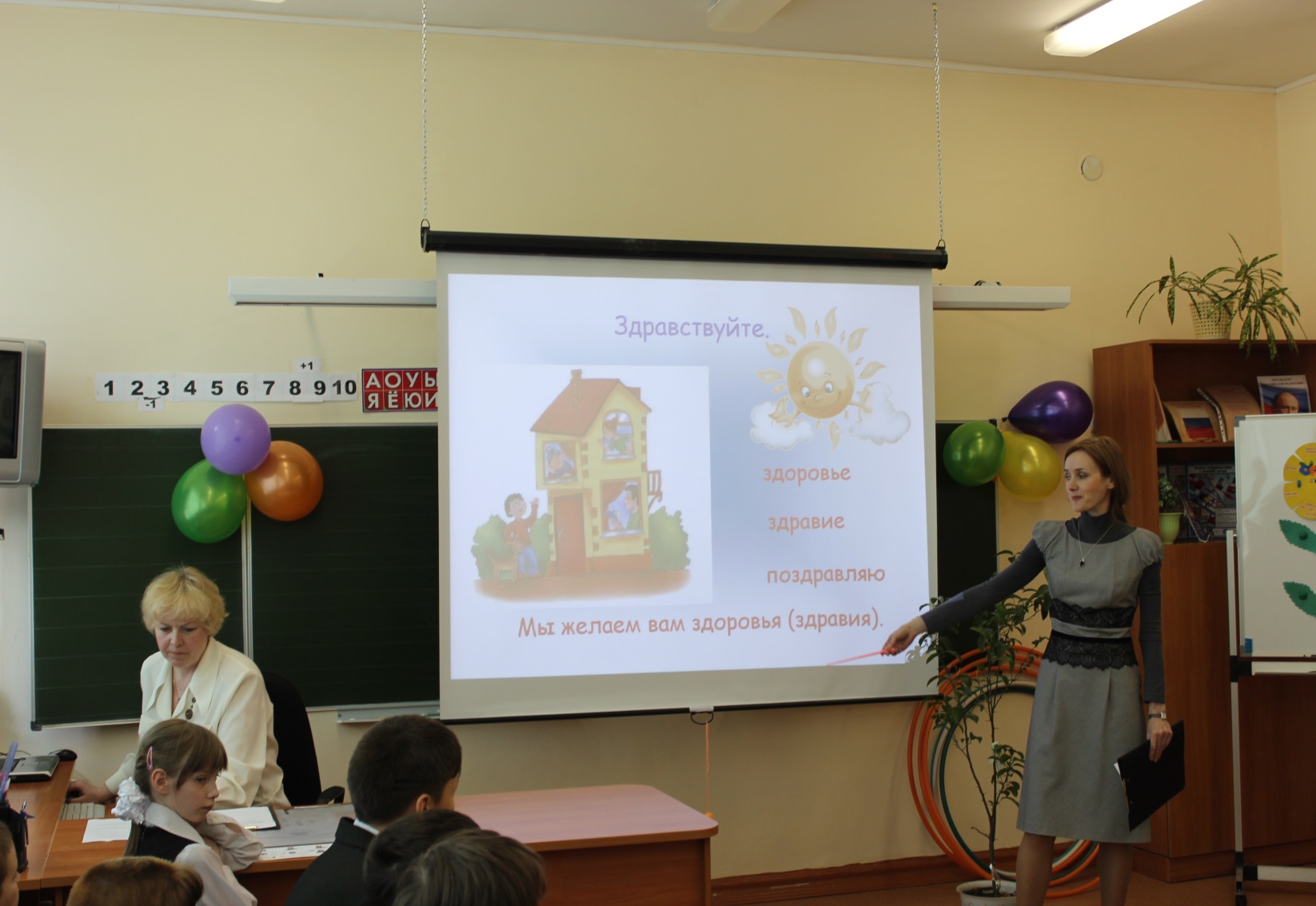 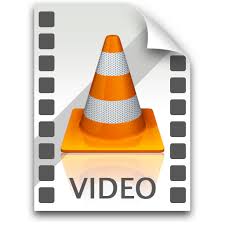 Физ. Минутки    «Не ошибись, пожалуйста»,                          «Поменяйтесь местами»
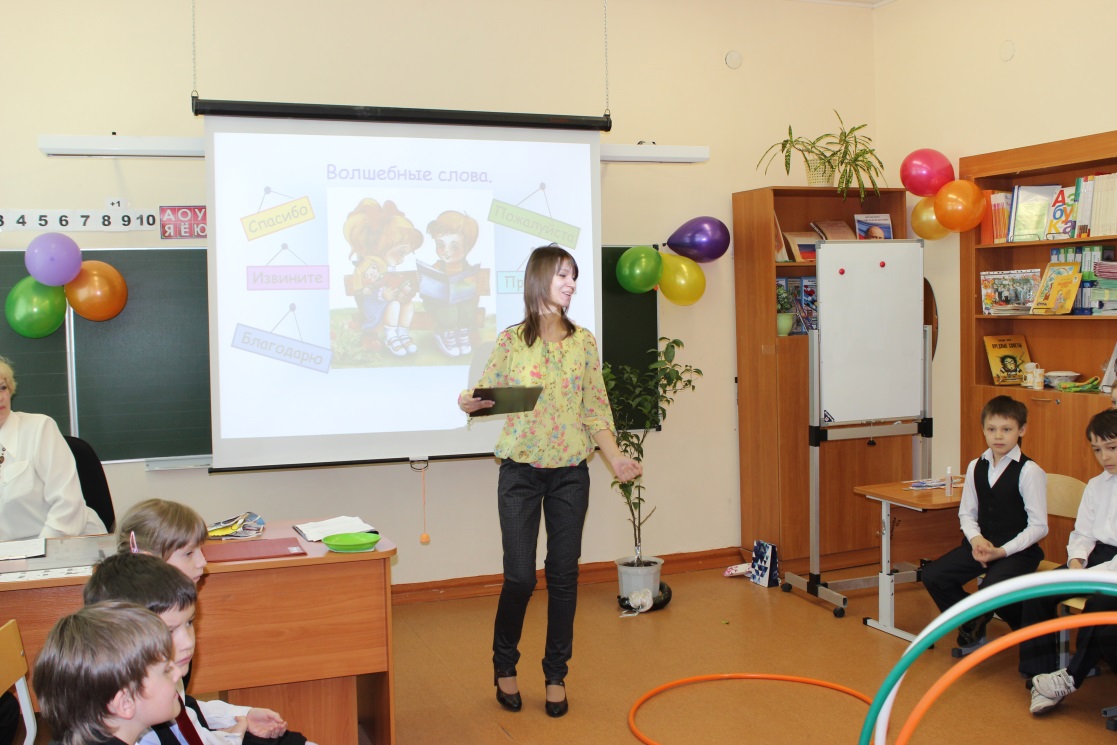 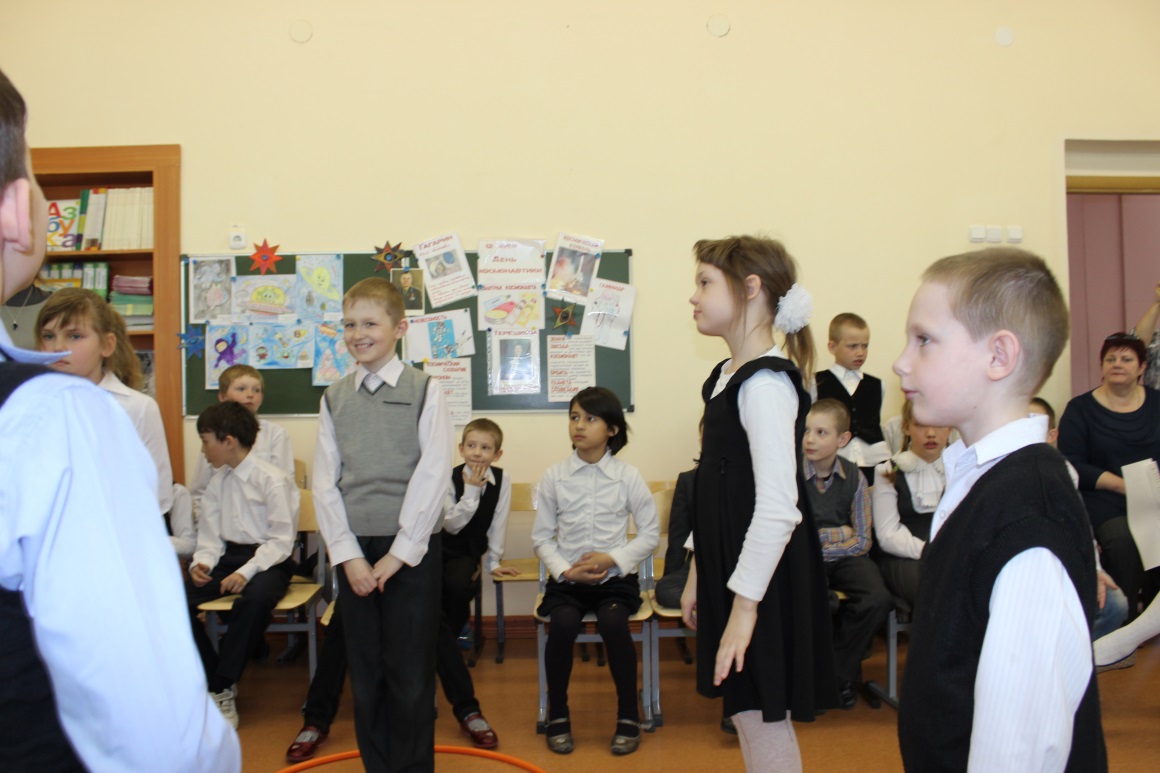 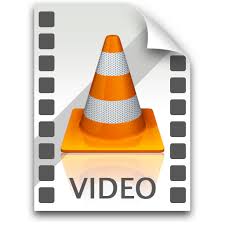 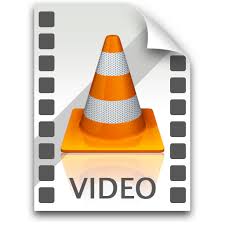 Познавательная игра «Словарик вежливых слов»
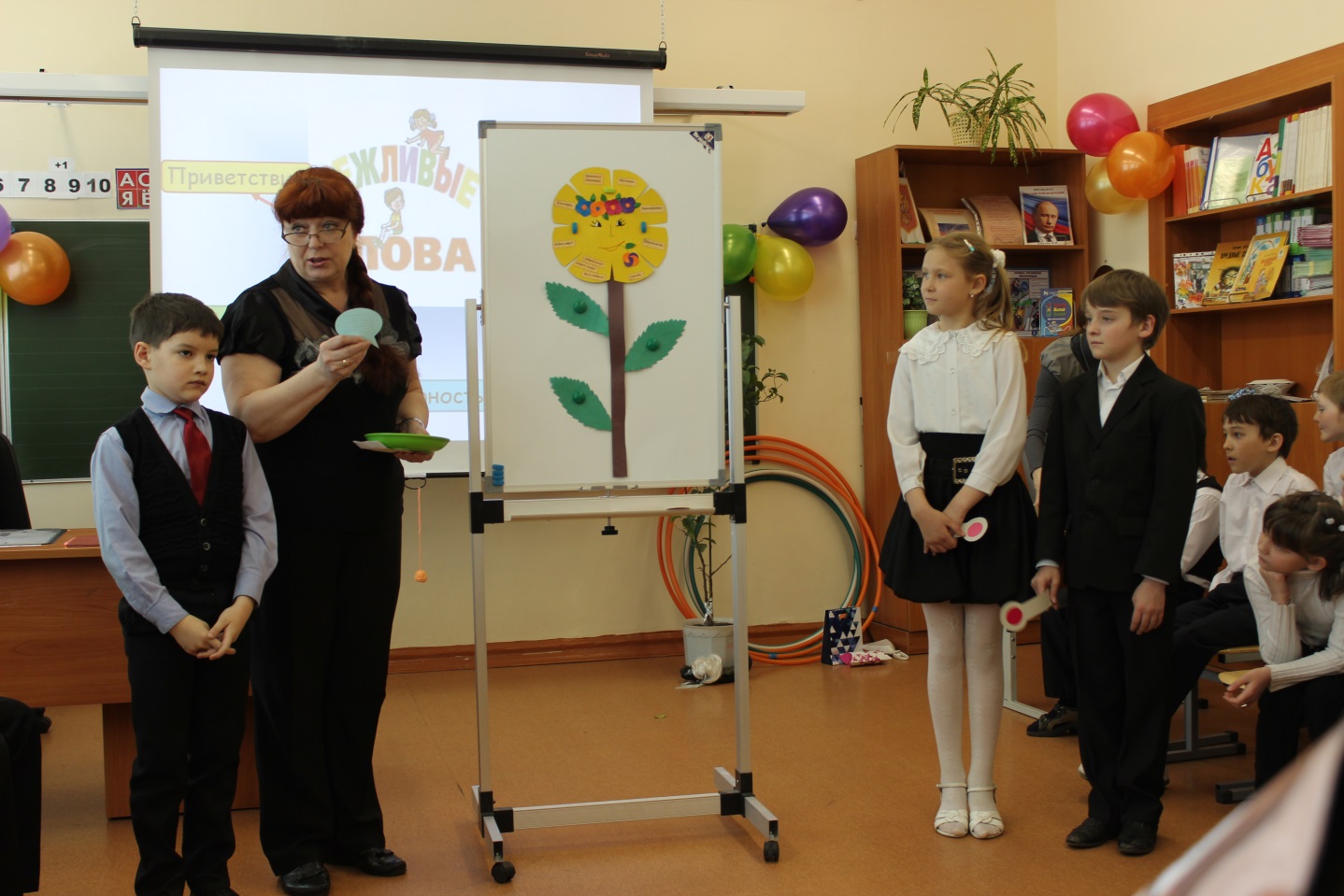 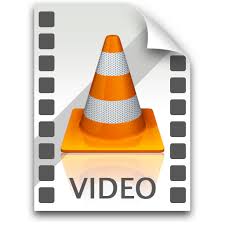 Музыкальная пауза «Улыбка»
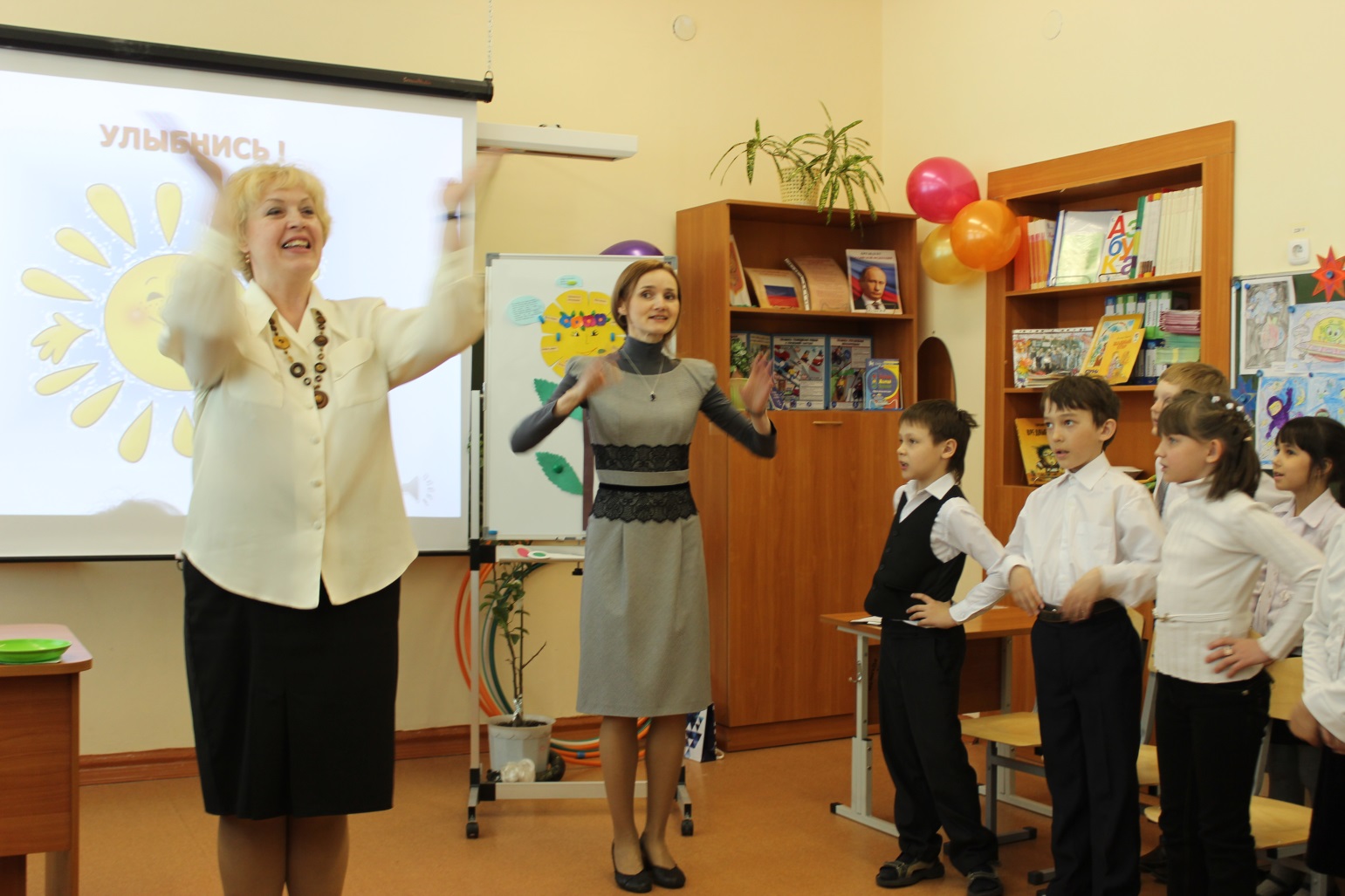 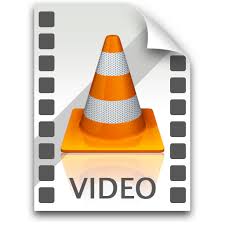 Кроссворд «Вежливые умники»
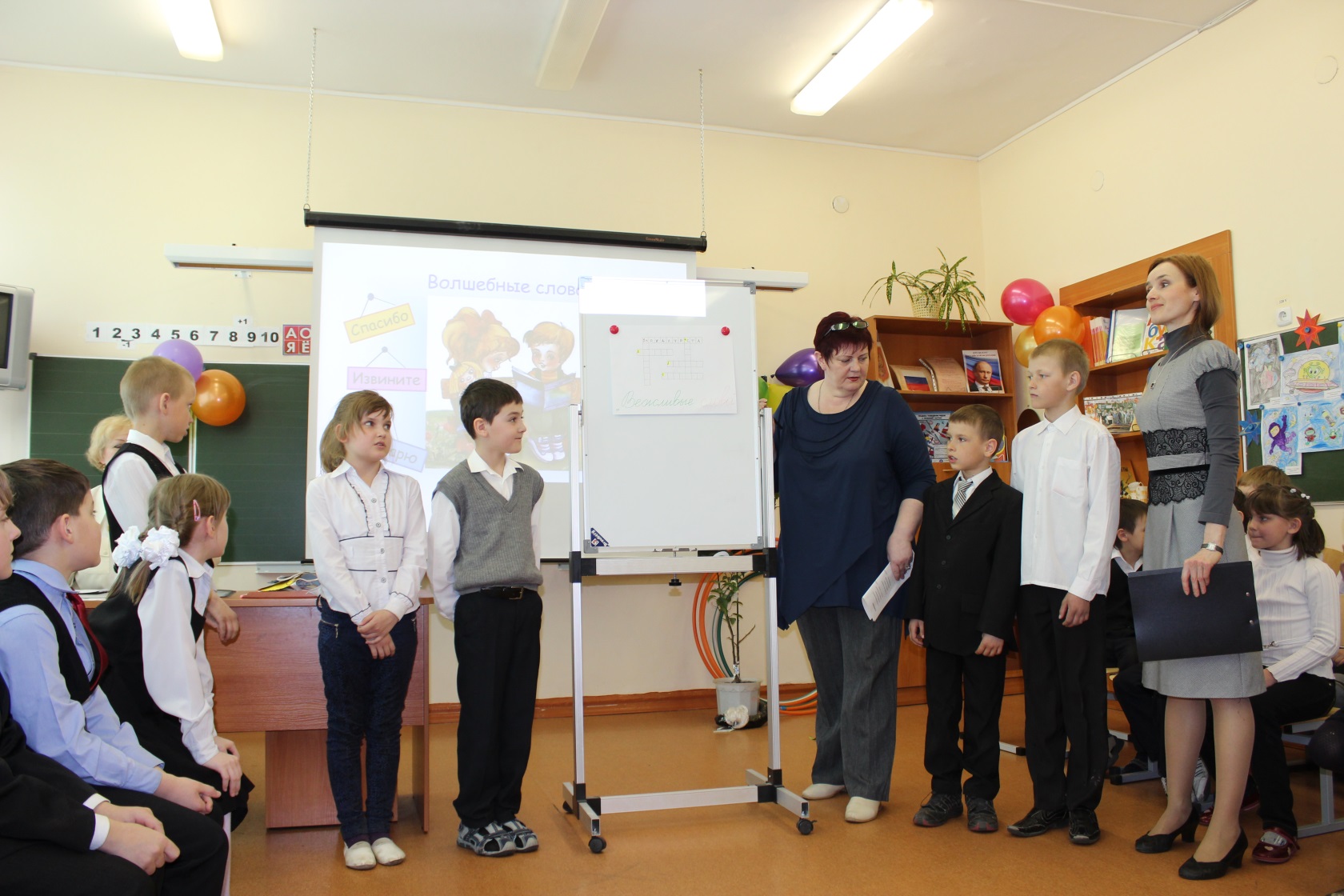 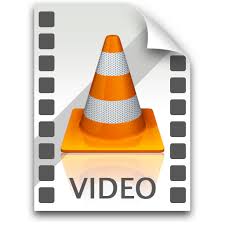 Дидактическая игра «Дерево прощения»
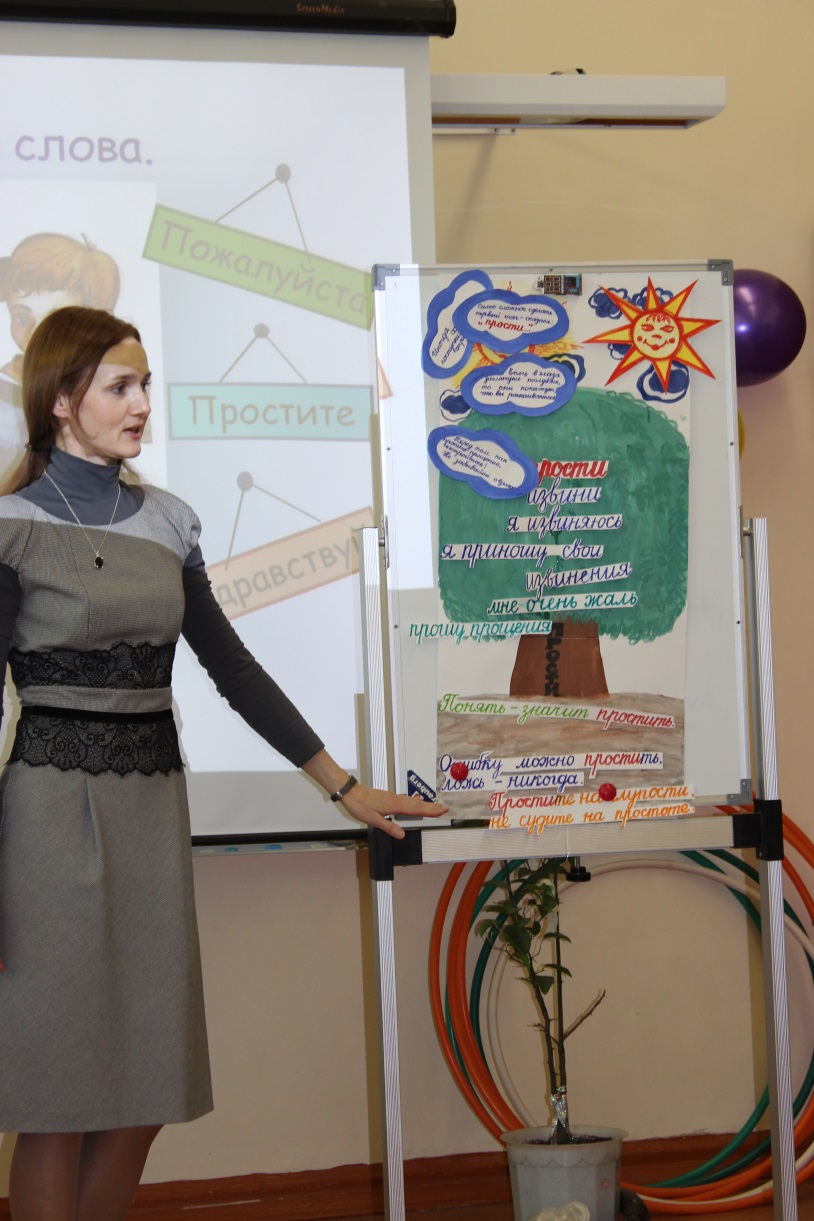 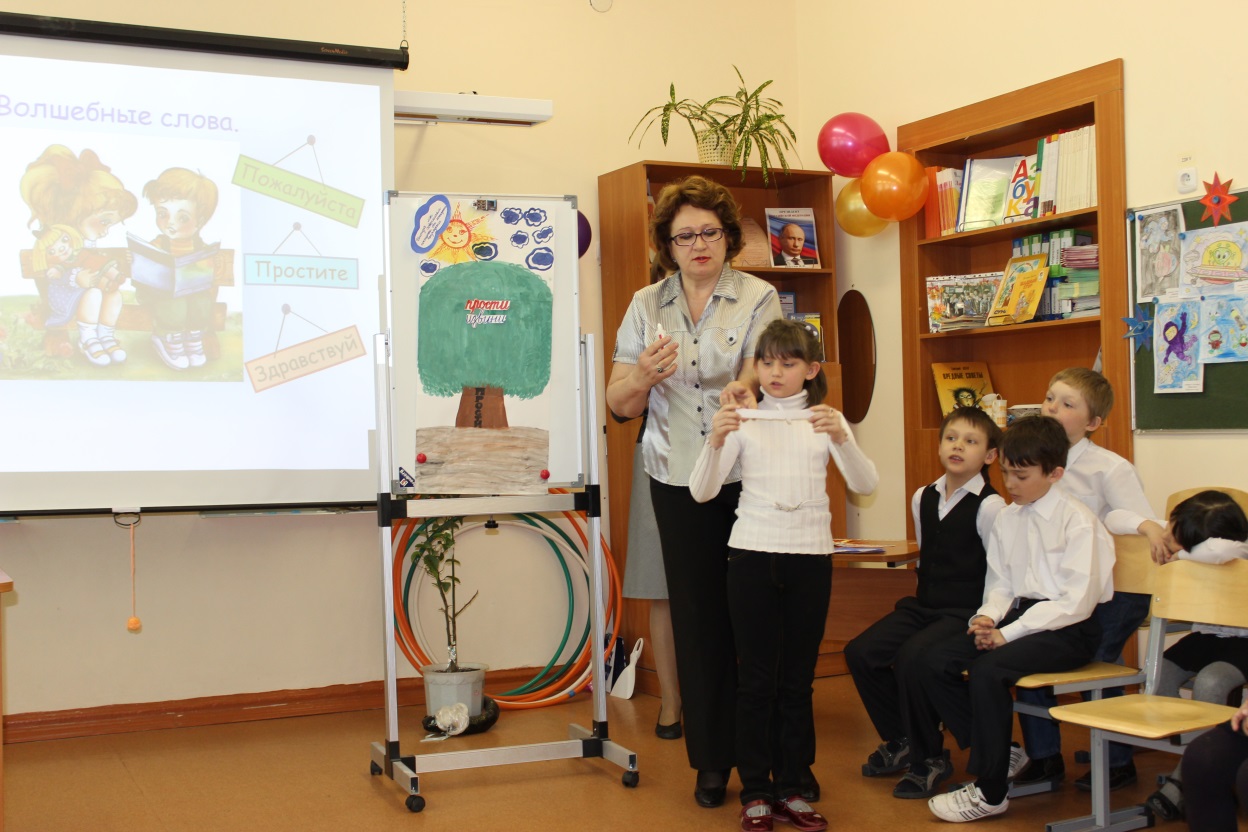 Выставка-обзор «вежливых» книг
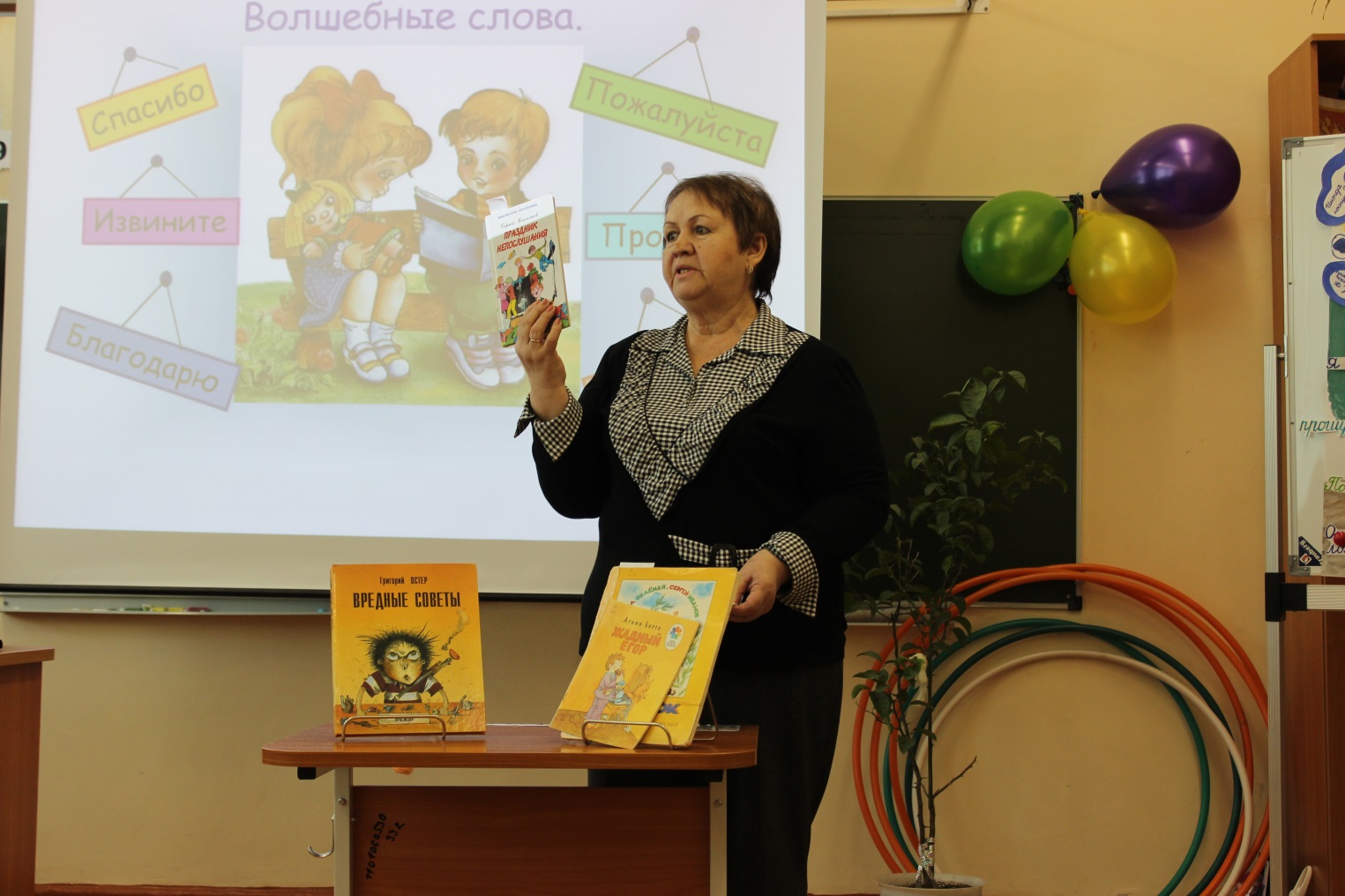 Итог
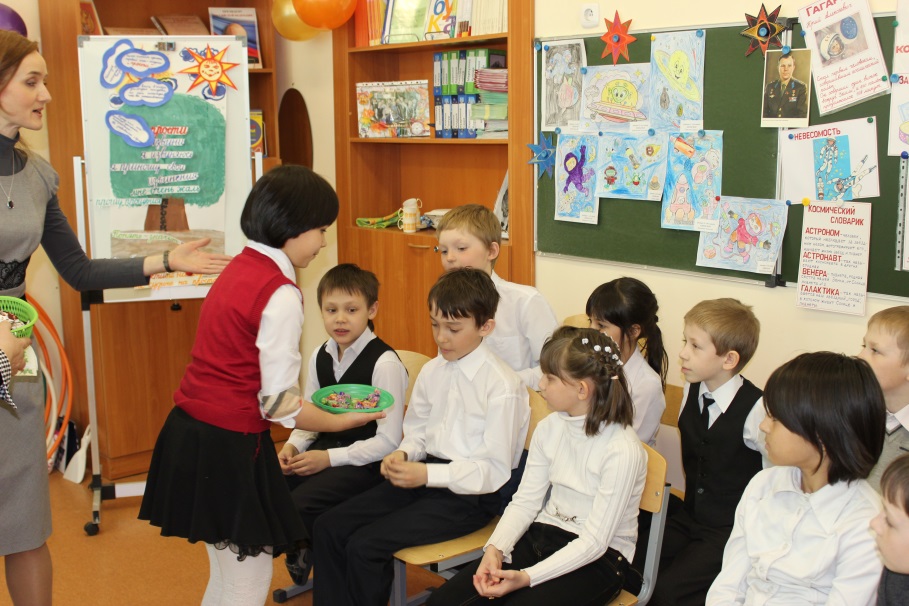 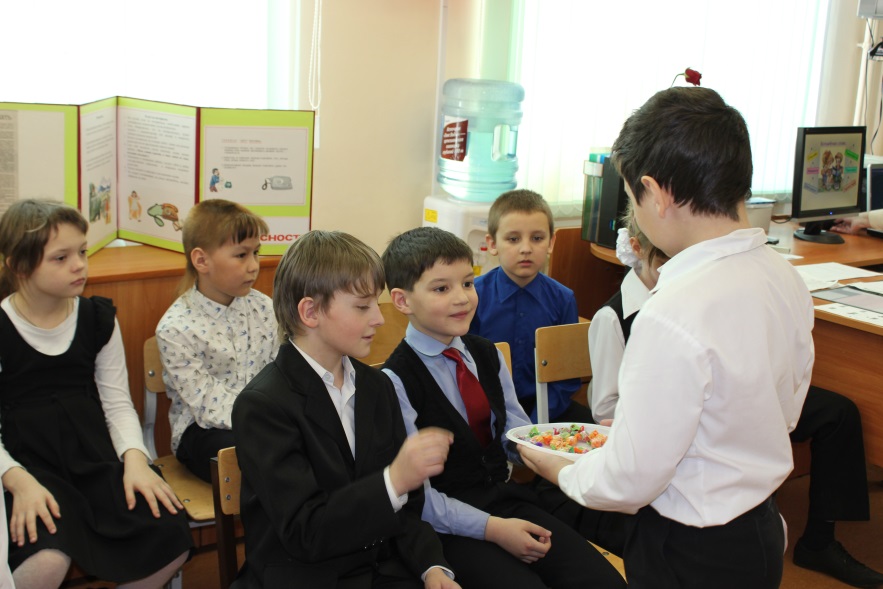 Материально-техническая оснащенность
курса «Читай-ка»
ксерокопии текстов из книг



аудированные тексты
видеоматериалы
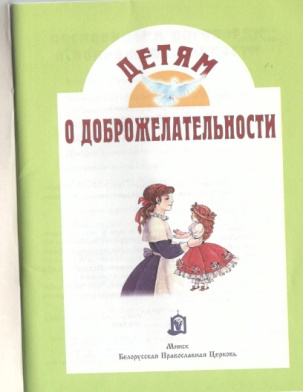 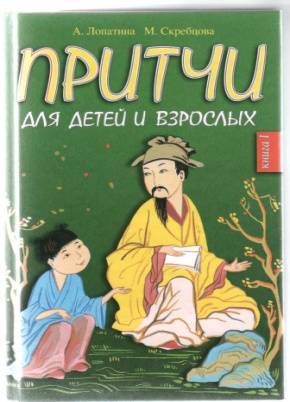 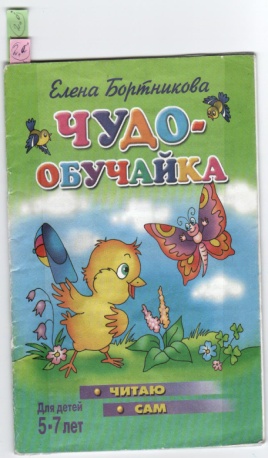 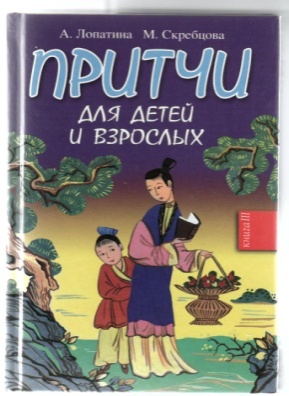 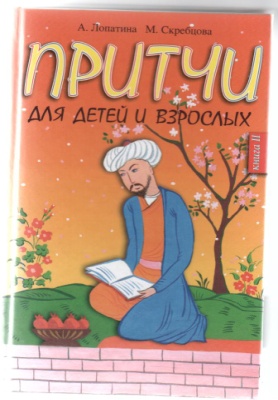